PROYECTO LSST FASE # 2  CONSTRUCCION EDIFICIO BASE Y DATA CENTER
COMO PREPARACION DEL SITIO PARA EL EMPLAZAMIENTO DEL EDIFICIO BASE Y DATA CENTER HA SIDO NECESARIO REALIZAR  UNA SERIE DE TRABAJOS PREVIOS A LA CONSTRUCCION DE LOS EDIFICIOS  COMO LOS QUE SE INDICAN: .- REUBICACION DE LINEAS ELECTRICAS.- REUBICACION DE LINEAS DE COMUNICACIONES.- MATRIZ DE AGUA DEL SECTOR A INTERVENIR .- LINEAS DE GAS.- SISTEMA DE ALCANTARILLADO.- REUBICACION DE CASETAS CONTRA INCENDIO.- DEMOLICION DE ALA NORTE DE MOTEL, .- REUBICACION PARCIAL DE BODEGA .- INSTLACION DE LINEAS DE MEDIA TENSION Y CORRIENTES DEBILES.- RETIRO DE ESPECIES ARBOREAS Y TRANSPLANTE DE PALMERAS SECTOR SUR DEL EDIFICIO MODULUX.
REUBICACION DE UTILLITIES
.- LINEAS ELECTRICAS
.- LINEAS DE  COMUNICACION 
.- MATRIZ DE AGUA
.- LINEAS DE GAS
.- RED CONTRA INCENDIO
.- SIST. DE ALCANTARILLADO
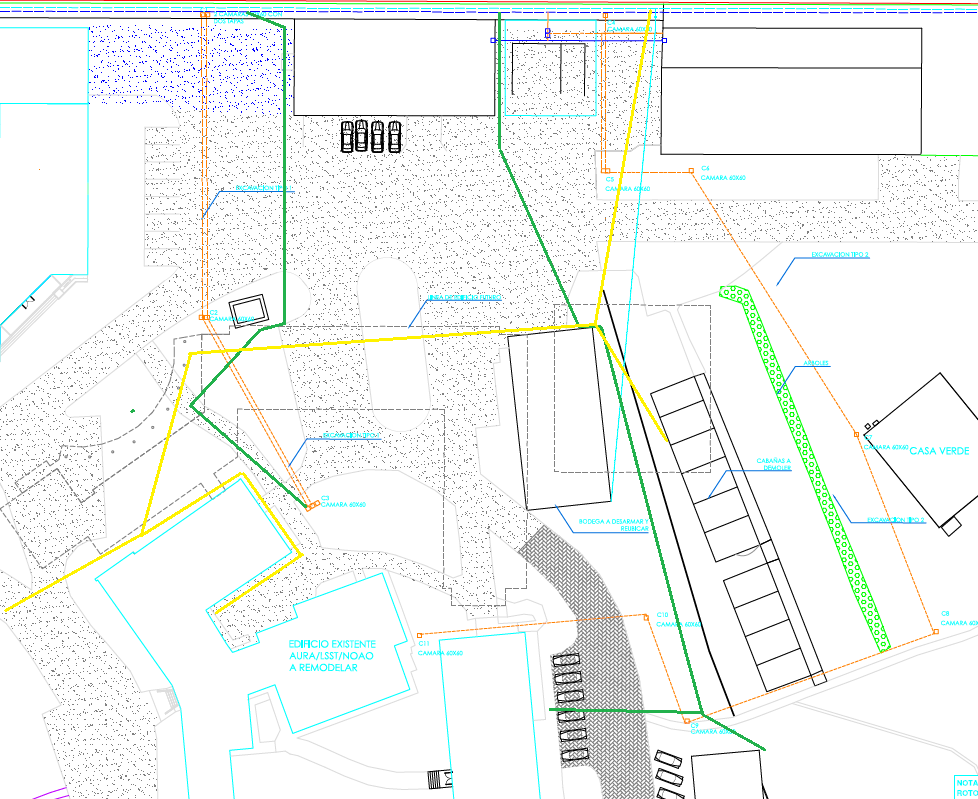 EXCAVACION E INSTALACION DE DUCTOS
Excavaciones e     instalacion de ductos electricos y de comunicaciones 

Ductos electricos 2 de Diam. 75 mm

Ductos de comunicaciones 2 de Diam. 110 mm

Profundidad de excavacion: 500 mm. y 800 mm en pasada de calle
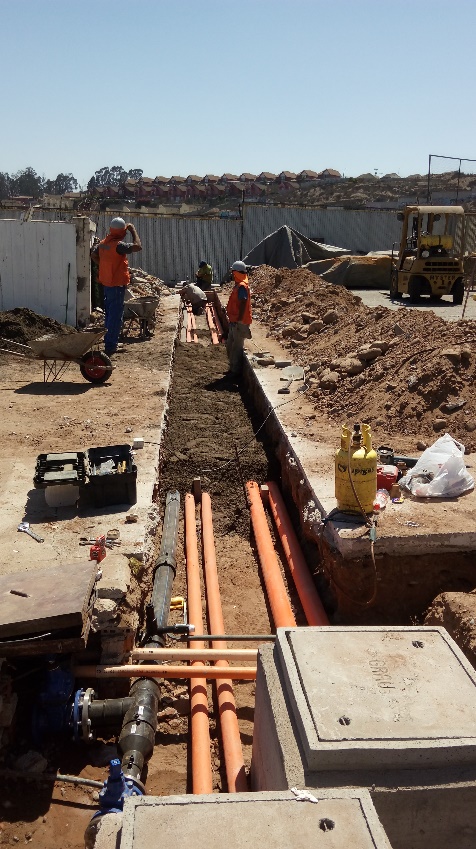 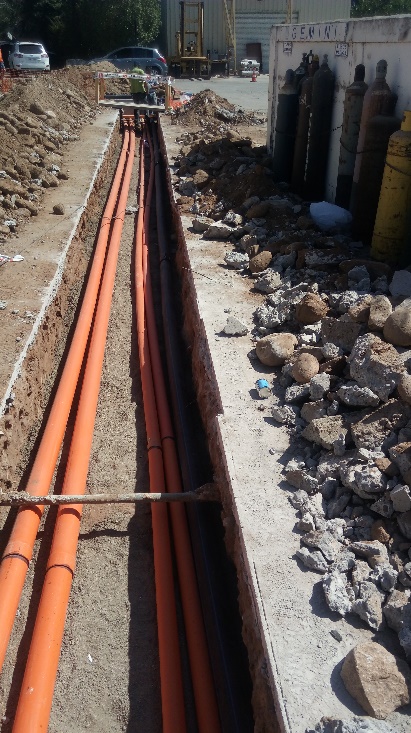 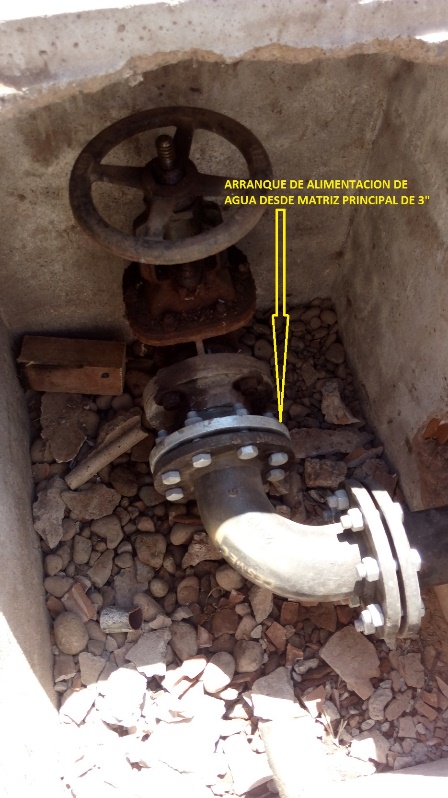 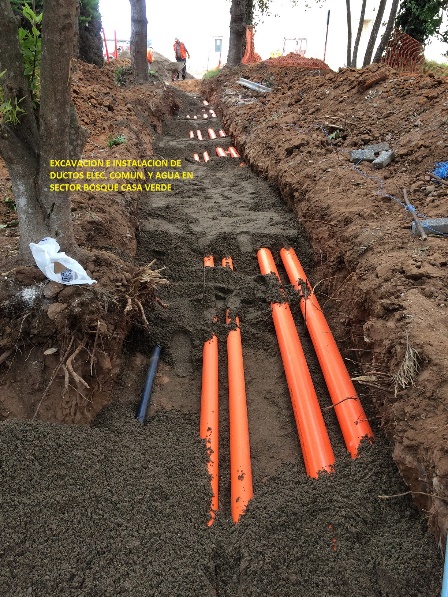 SECCION DE MOTEL A DEMOLER
La seccion del Motel que fue necesario demoler corresponde a las del sector Norte con un total de 5 habitaciones y un kitchenette
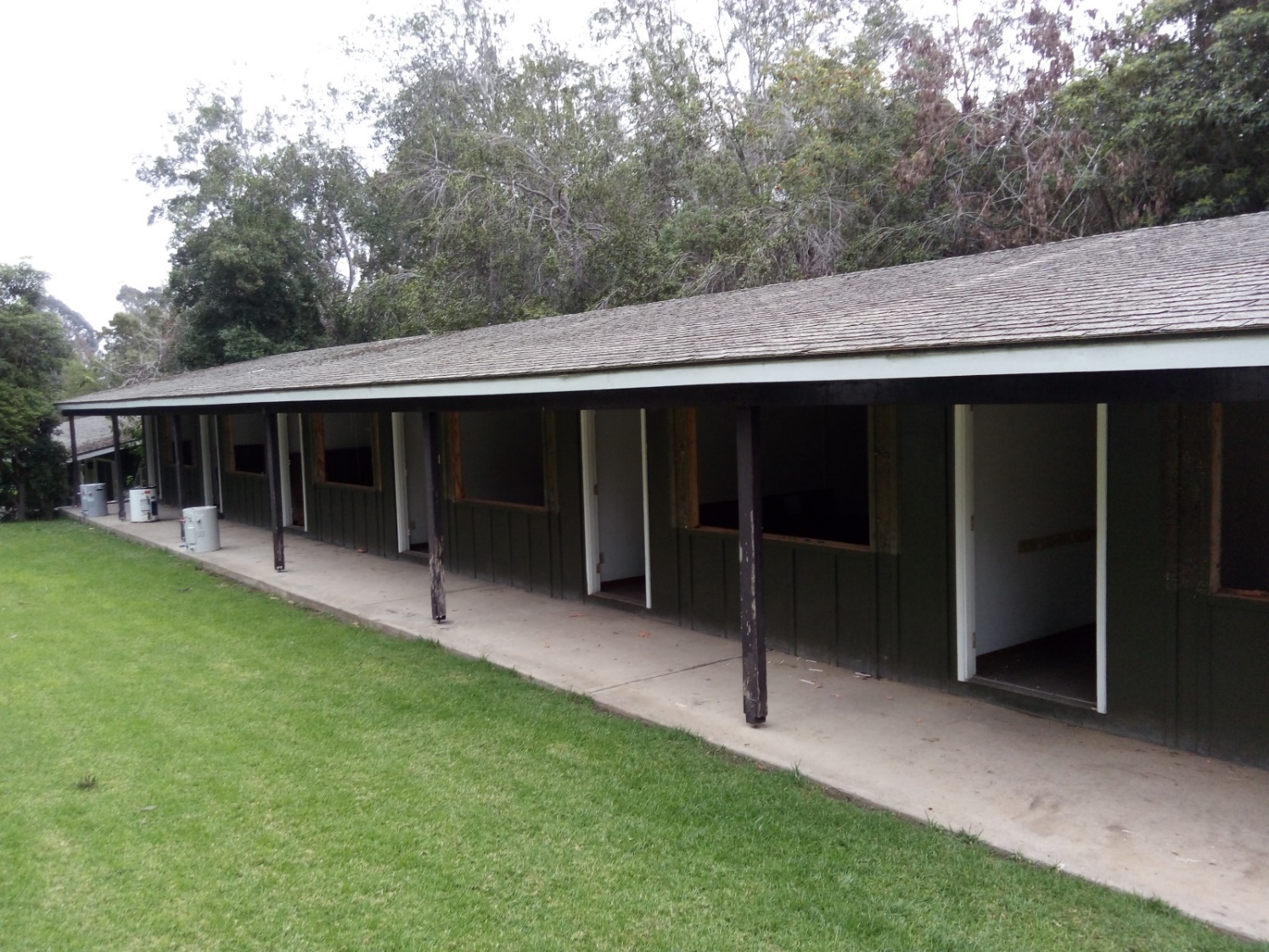 PROCESO DE DEMOLICION MOTEL
.- Comienzo de demolicion Motel 04 de Julio, trabajo que duro 3 dias
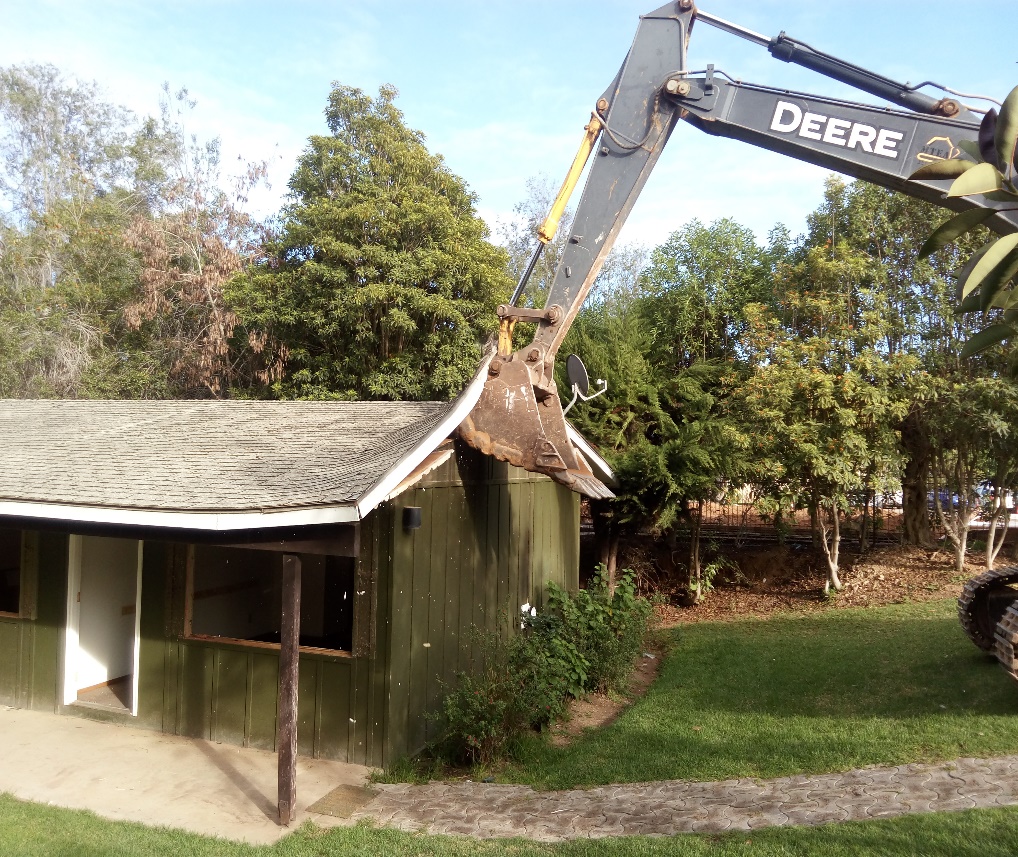 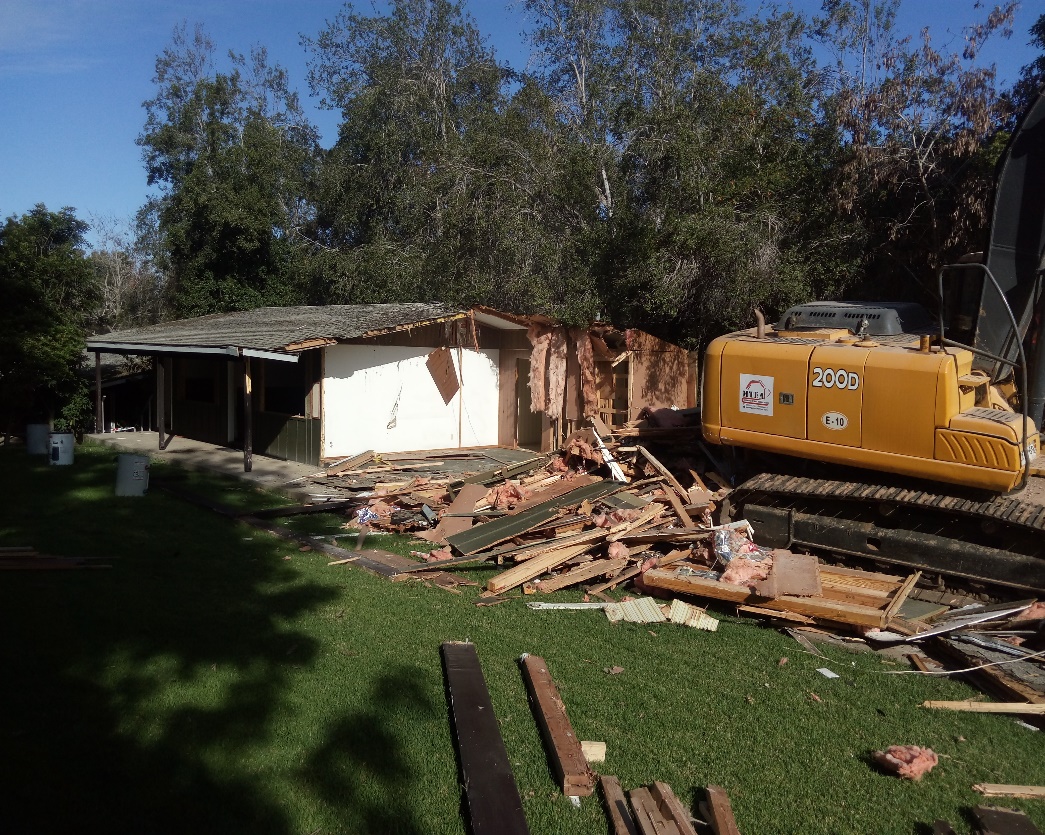 DEMOLICION Y TRASLADO DE BODEGA
El traslado parcial de la bodega fue un trabajo necesario para generacion de espacio para la construccion de edificio Base y Data Center
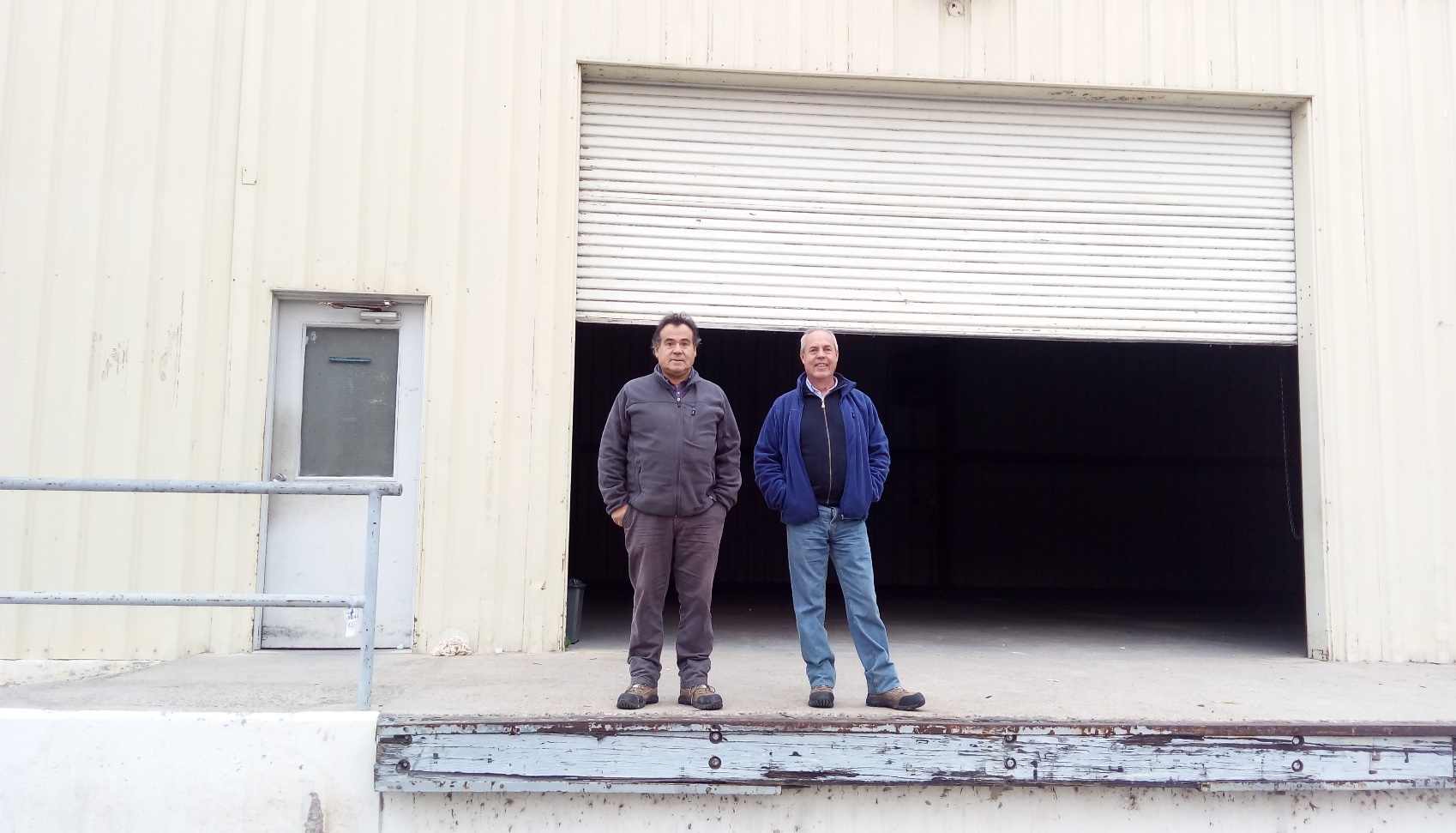 UBICACION PARA NUEVO EMPLAZAMIENTO DE BODEGA
Trabajos en fundaciones y losa para rearme de bodega.
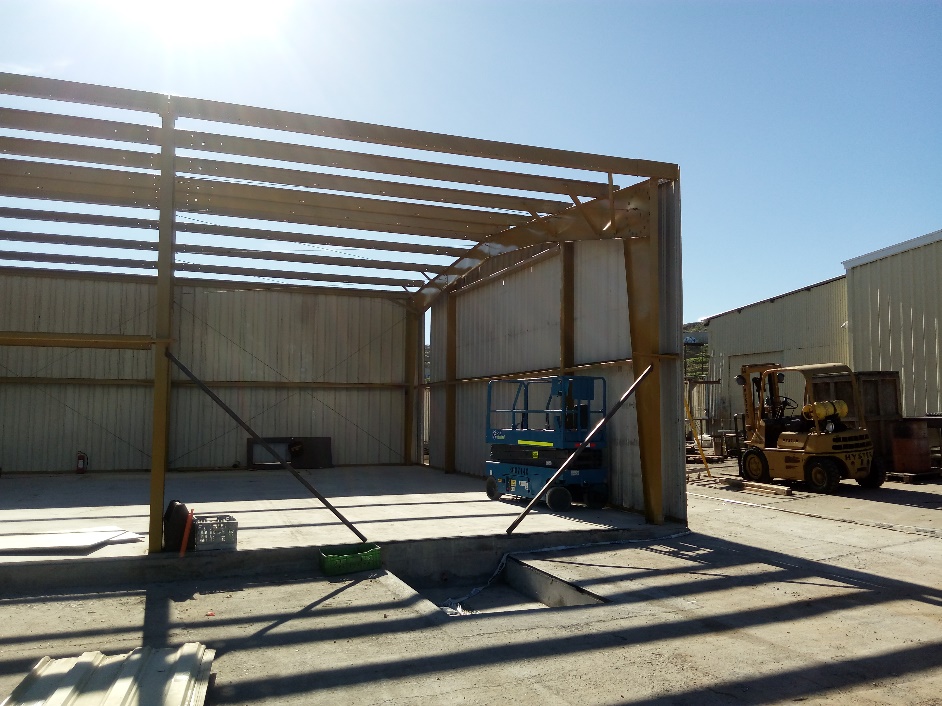 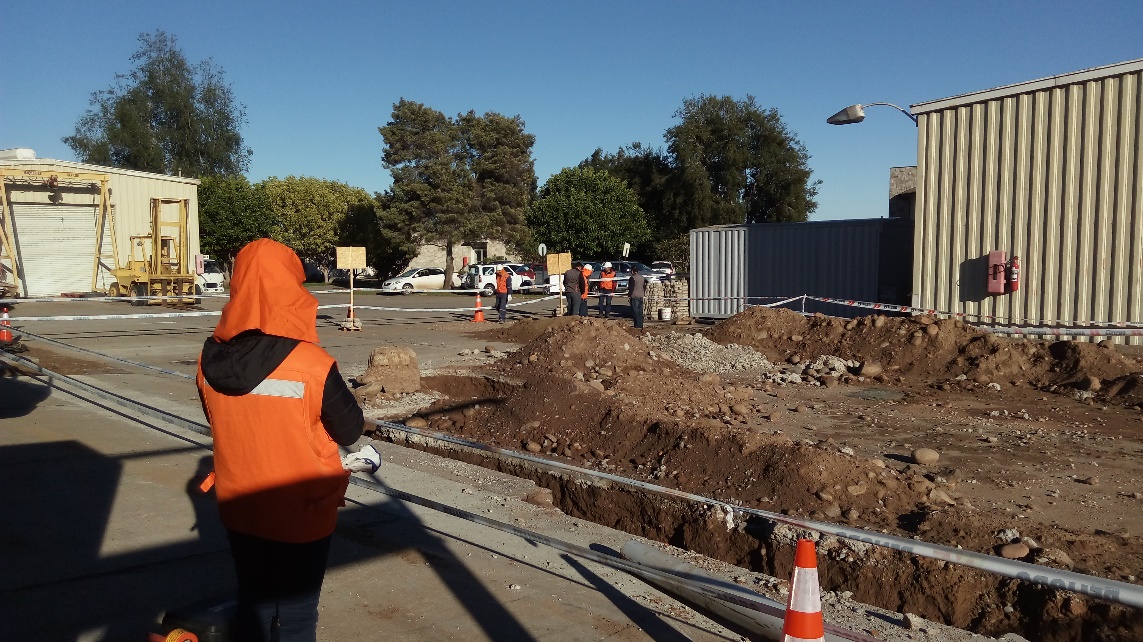 `
FACHADA Y DOCK LEVELER
Dock leveler :

.- Capacidad 6000 lbs
.-Altura maxima de levante 1600 mm.
.-Dimensiones : 1500 x 2000 mm.
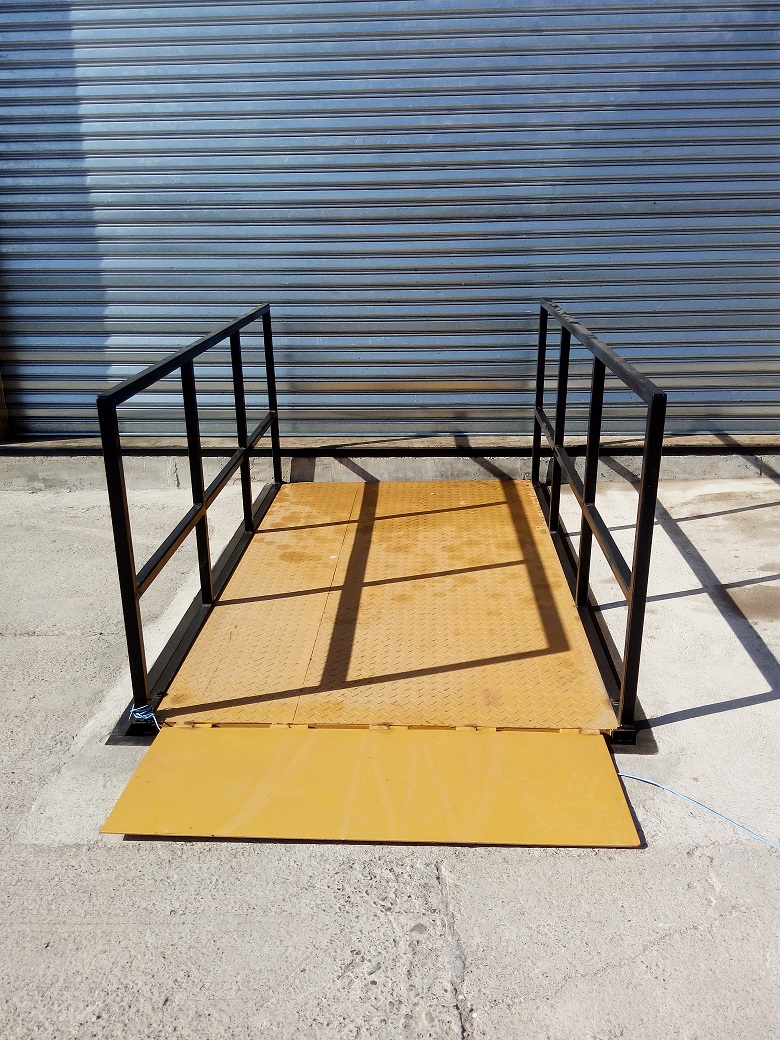 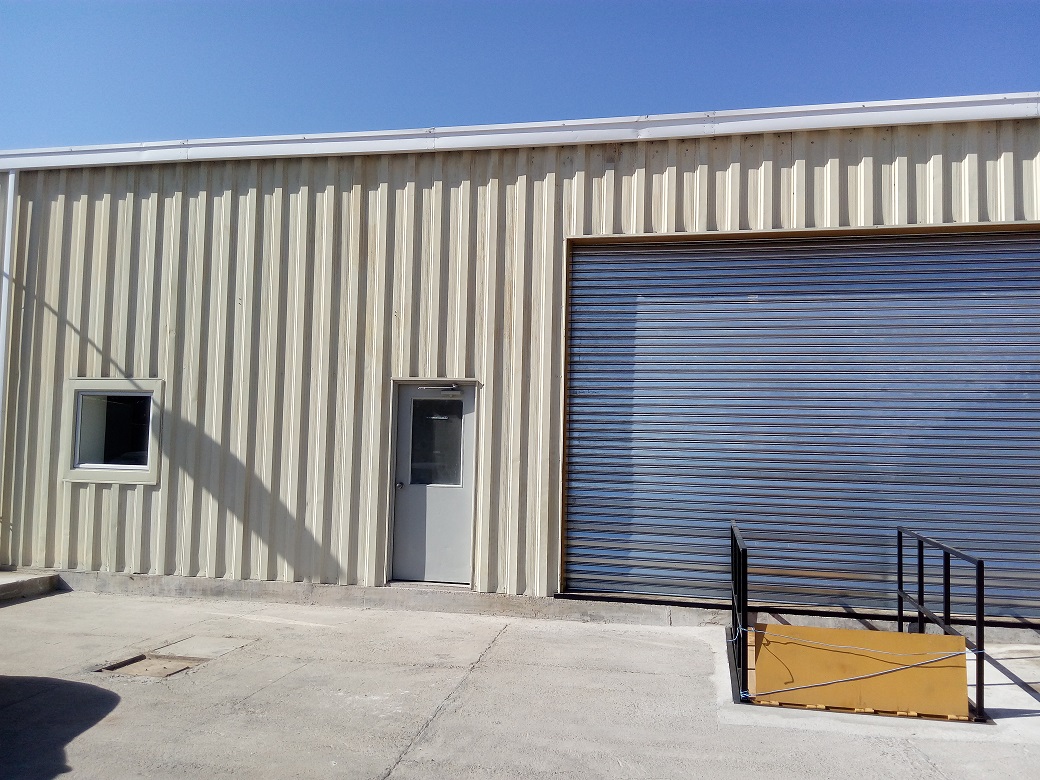 NUEVA OFICINA INTERIOR Y BAÑO BODEGA
Junto con el traslado a la nueva ubicacion de la bodega se remodelaron oficina y  baño.
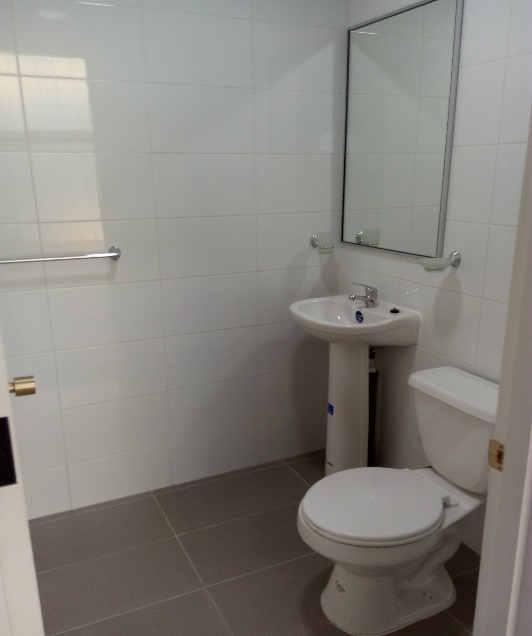 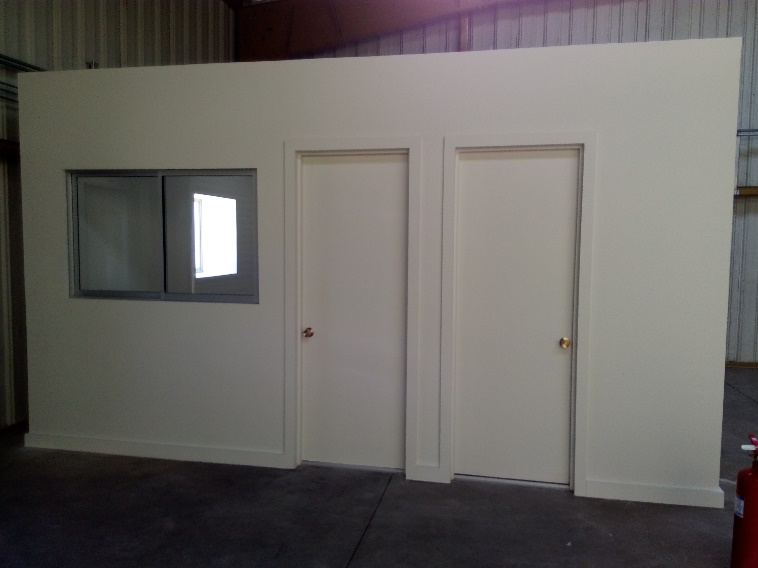 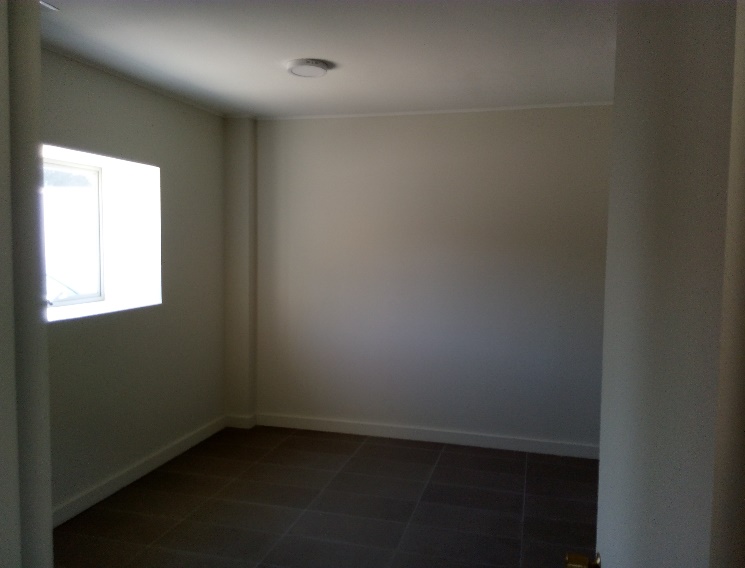 RUTA DE EXCAVACIONES PARA LINEA DE M. T. Y CORRIENTES DEBILES
Las nuevas Instalaciones del edificio y centro de datos requieren de un nuevo empalme electrico que debe ser canalizado con lineas de M T y corrientes debiles hasta la nueva sala tecnica.
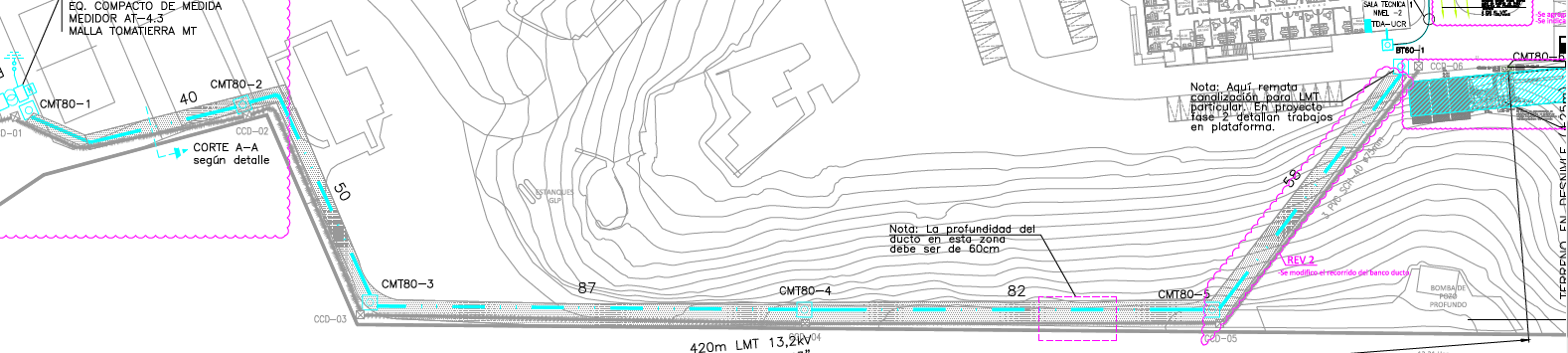 RUTA Y EXCAVACIONES PARA LINEA DE M.T. Y CORRIENTES DEBILES  DE NUEVO EMPALME
Inicio de trabajos :

01 Septiembre 2017 y aun en curso.
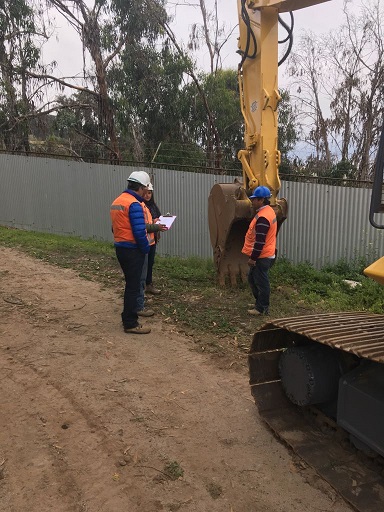 RUTA DE EXCAVACION Y CONFIGURACION DE DUCTOS
Ruta con excavacion para  la canalizacion de los ductos de M. T. y Corrientes debiles de acuerdo a EE. TT.
 Profundidad de excavacion: 
650 mm en areas verdes
800 mm. en cruce de calles
 Ductos para M. T. 
05 ductos de PVC Schedule 80 de Diam.90 mm.
01 Ducto de PVC schedule 40 DE Diam. 50mm.
03 ductos de PVC schedule 80 de Diam.75 mm.
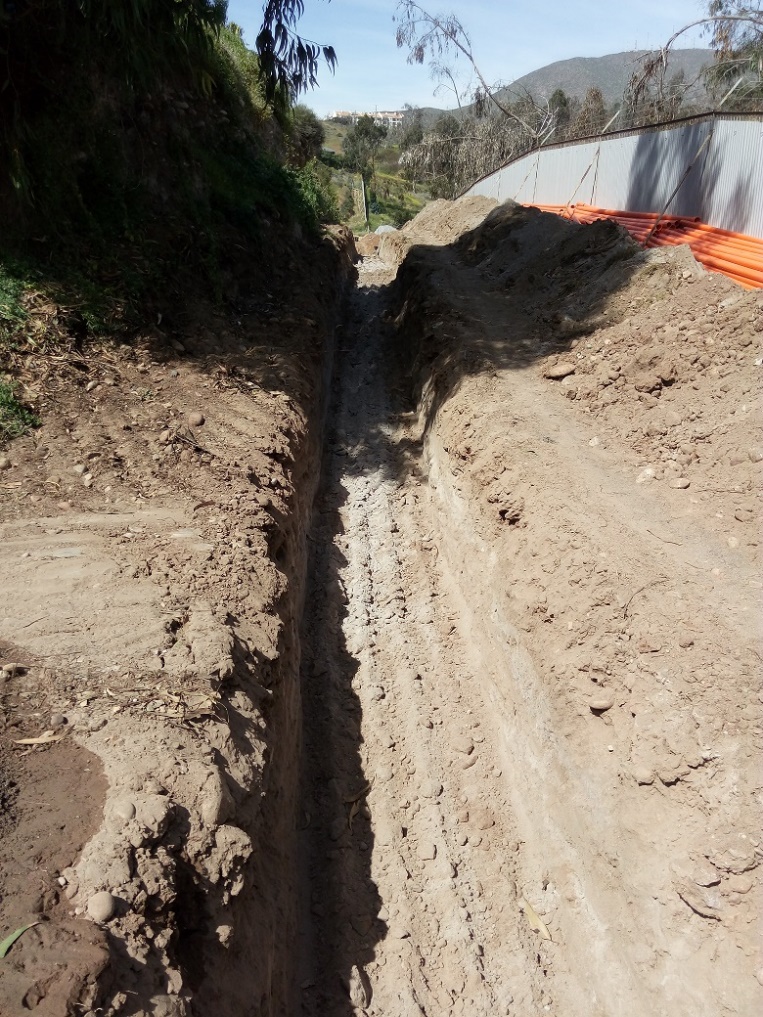 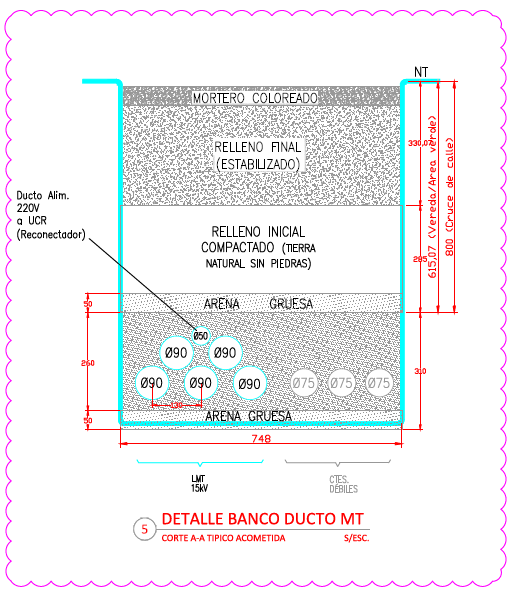 PREPARACION PARA PLATAFORMA TECNICA
Se necesita erradicar algunas especies arboreas y reubicar palmeras

.- 03 Aromos
.- 04 Almendros
.- Retirar y transplantar 09 palmeras en colina
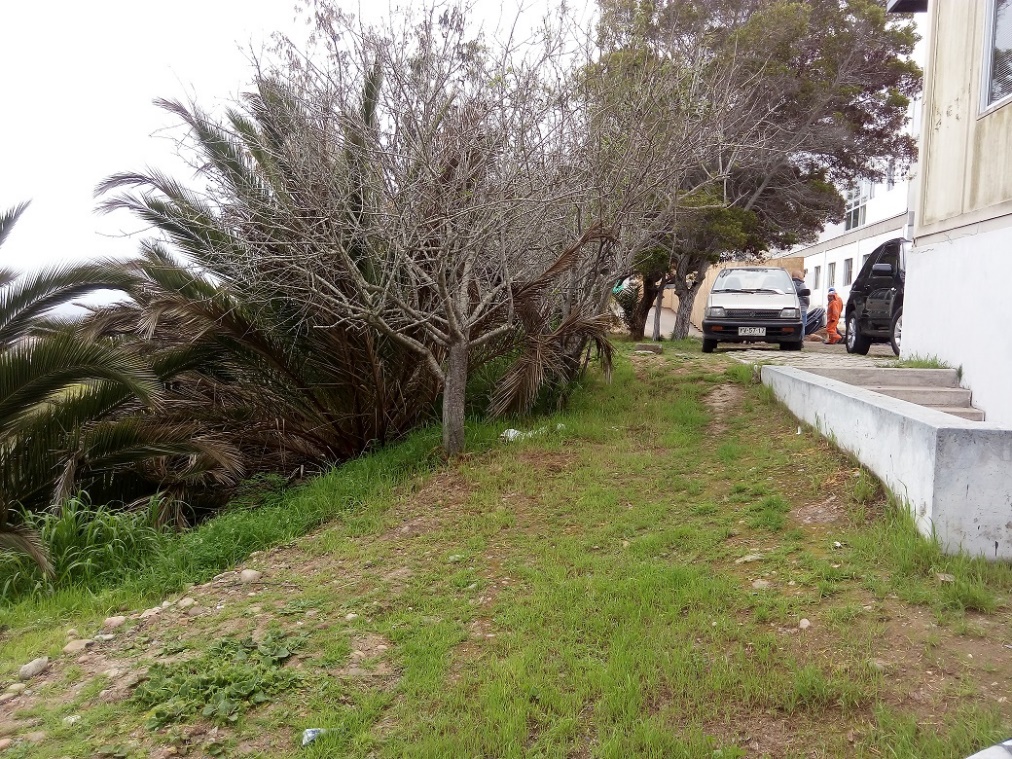 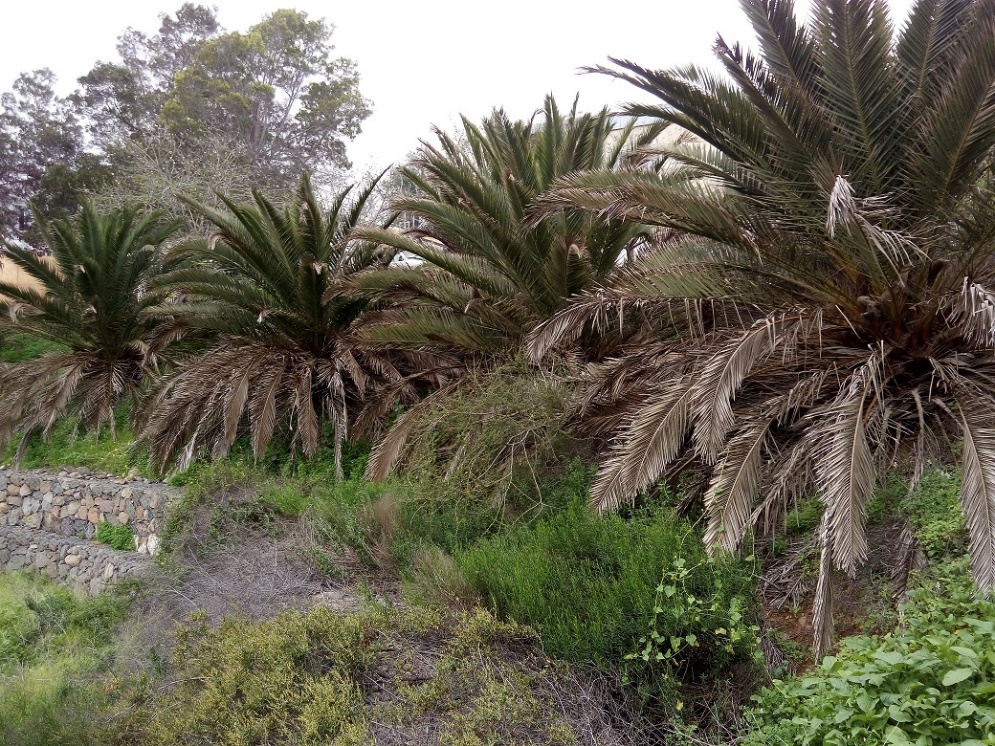 CORTE Y DIMENSIONES DE PLATAFORMA TECNICA
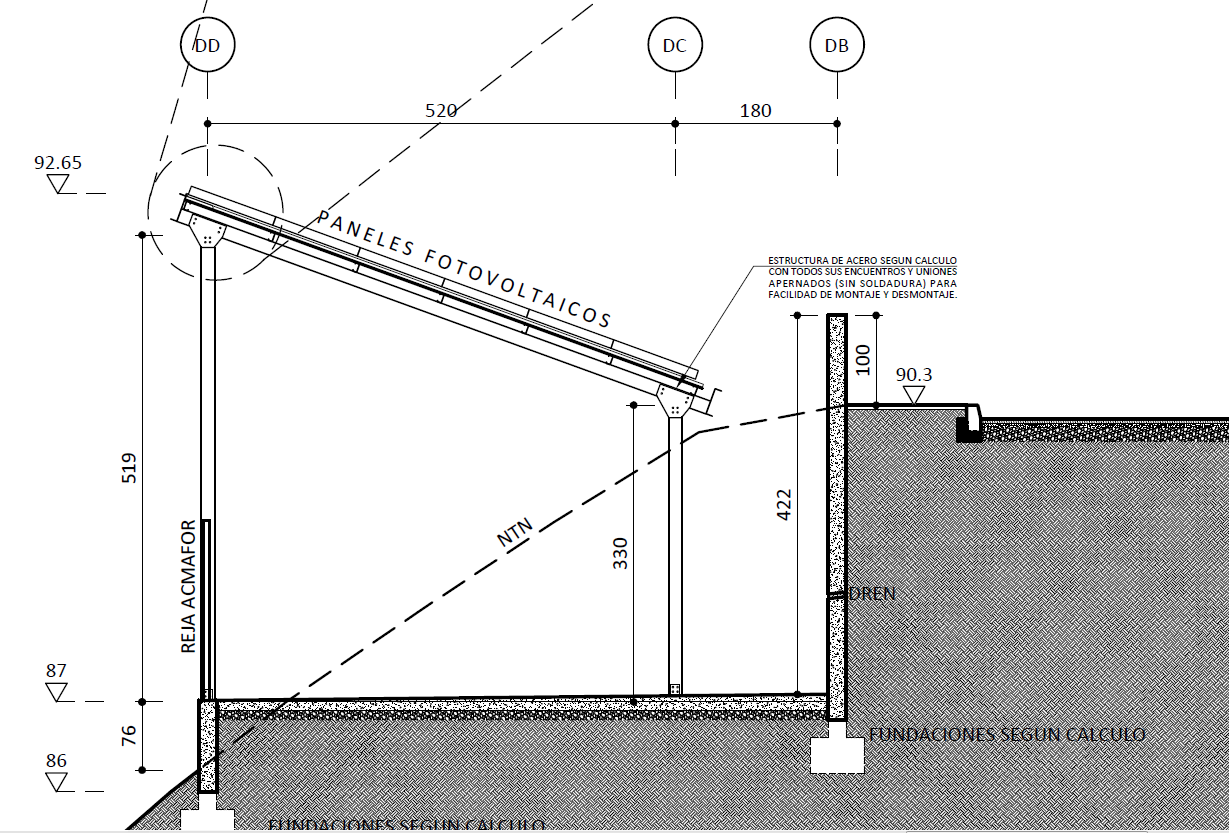 ARBOLES QUE DEBERAN SER REMOVIDOS
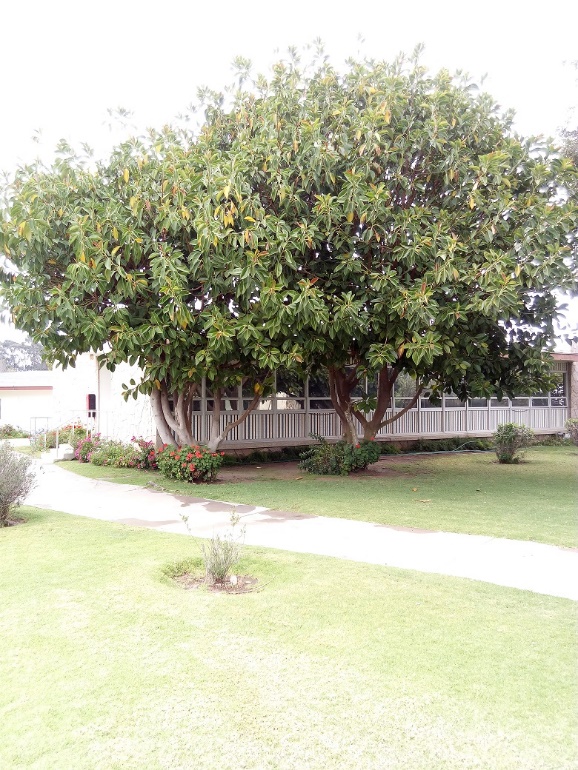 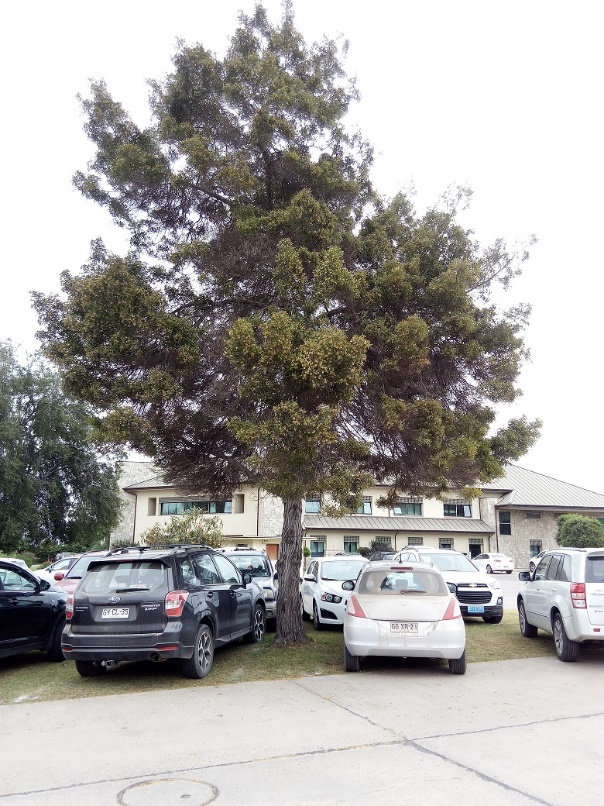 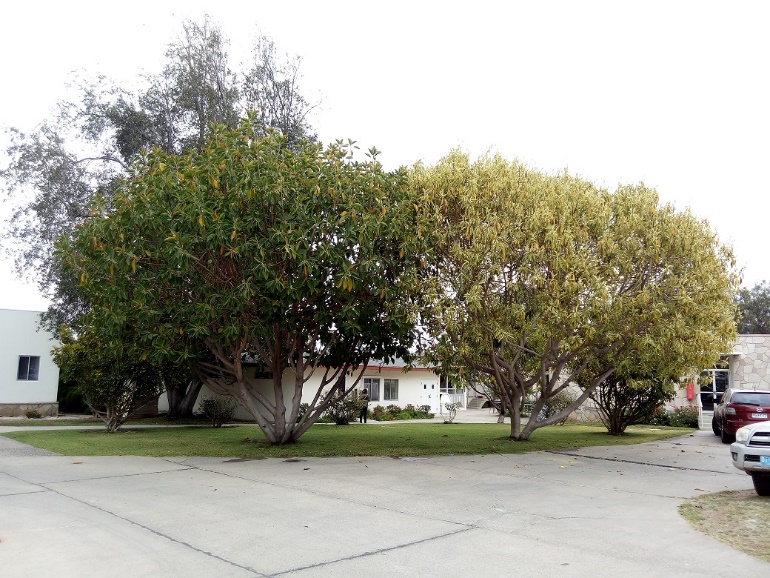 TODAS LAS INTERVENCIONES Y MOLESTIAS QUE CAUSARAN LOS PROCESOS DE CONSTRUCCION SERAN EN BENEFICIO  DE LA OBTENCION  DE ESTE RESULTADO.
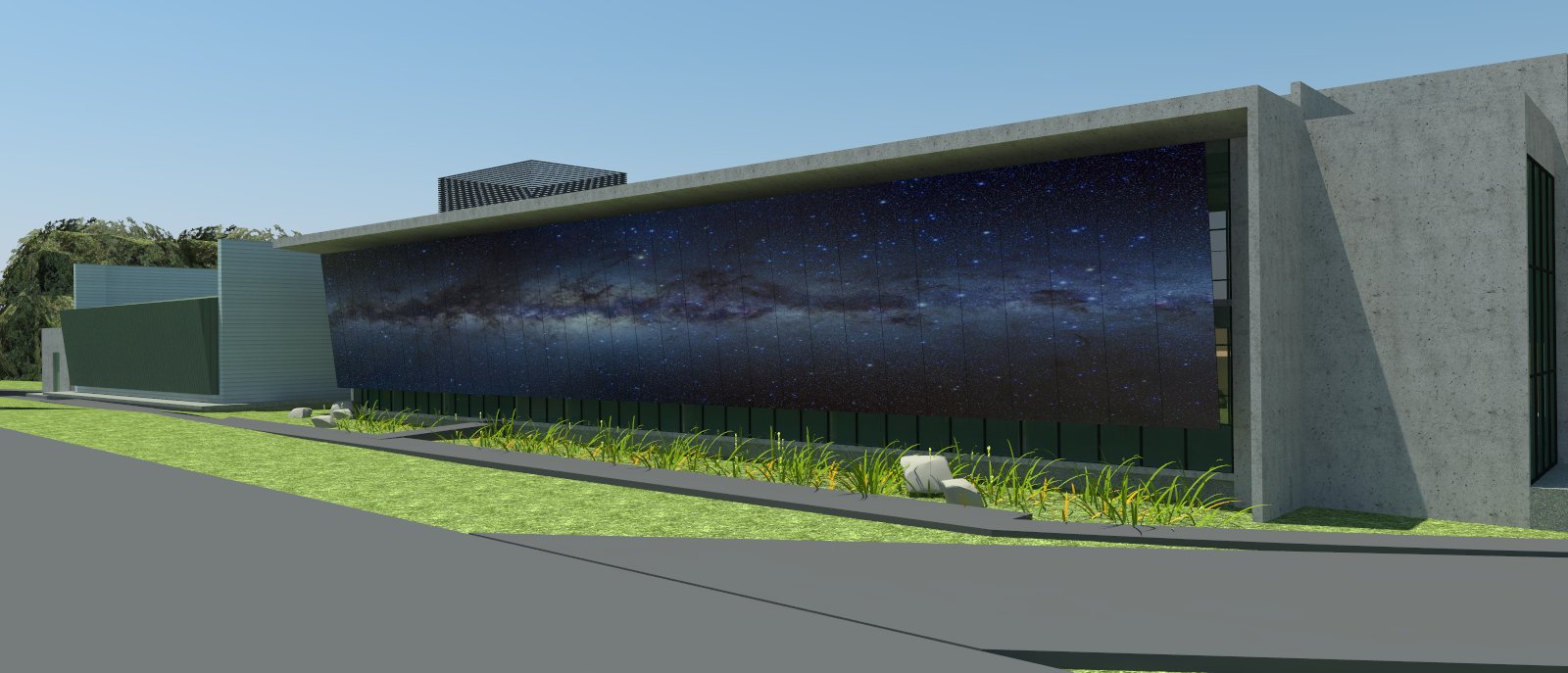